Estrategia de Transición Educativa un gran desafío.
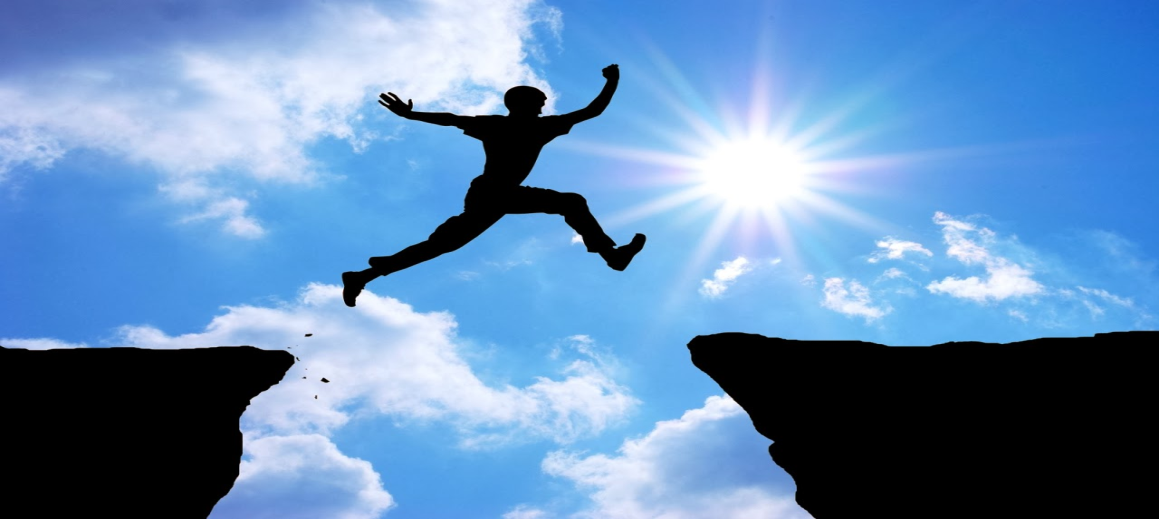 Imagen Google, Imágenes
Fátima Aillón Inzunza
Educadora de Párvulos
De forma general, una transición es un cambio de tipo progresivo o evolutivo entre dos estados de una cosa. Una transición es la acción y el efecto de cambiar el modo de ser o de estar a lo largo del tiempo, de manera continua y progresiva, y no de manera abrupta o violenta.Imagen Google, Imágenes
Propósito de la ETE:
Promover y resguardar un proceso educativo coherente y consistente para los niños y niñas de primer y segundo nivel de Educación Parvularia y primer año de Educación Básica, a partir de una concepción del niño y niña sujeto de derechos, y de los principios de una pedagogía que favorece aprendizajes integrales, pertinentes y significativos para cada persona y comunidad educativa.
Los establecimientos educacionales deben elaborar una Estrategia de Transición Educativa (ETE), que aborde la transición de los niños y las niñas entre el nivel de Educación Parvularia y el Primer año de Educación Básica, desde una mirada sistémica e inclusiva que resguarde las características propias de la niñez, de su desarrollo y aprendizaje.
Debe ser consistente con la visión y la misión establecidas en el Proyecto Educativo Institucional (PEI) y basarse en un análisis profundo de las necesidades de la escuela, para generar las condiciones que ofrezcan a los niños y niñas un favorable proceso de transición.
COMO HACERLO :
Cada dimensión tiene un objetivo y un responsable , cada objetivo tiene ejemplos de acciones y actividades.

Analizamos en conjunto el diagnóstico y declaramos necesidades existentes en ambos niveles para focalizar el proyecto.

Debe contemplar  acciones para el año 2019.
GESTIÓN PEDAGÓGICA:
Establecer interacciones pedagógicas positivas entre niños-as y docentes, motivando la planificación e implementación de estrategias de aprendizajes comunes entre ambos niveles tales como áreas de trabajo y otros, que respondan   a las características e intereses de los niños y niñas.
Ejemplos:
Propiciar ambientes de trabajo acogedor y dinámico en la cual se promueva la valoración permanente de los aprendizajes previos y disposiciones de los párvulos frente a la experiencia de aprender.
Facilitar espacios para que los niños y niñas de los niveles NT1 , NT2 y Primero Básico puedan relacionarse , explorar , conocerse a sí mismo y a otras personas, potenciar conocimientos que le permitan actuar en el mundo.
Establecer recursos verbales y no verbales, para verbales , simbólicos y estéticos que le son cercanos y significativos para comprender , describir y expresar sus experiencias.
Promover la confianza, la seguridad y la valoración positiva de sí mismo para transformar.
Acoger el despliegue de su imaginación , creación y juego.
Promover explícitamente estrategias de articulación entre ambos niveles educativos.
Promover estrategias de zonas o áreas.
Desarrollar proyectos comunes.
LIDERAZGO :
Favorecer la continuidad metodológica desde educación parvularia a primero básico , estableciendo un trabajo sistemático y de reflexión e implementación curricular que validen el juego y las situaciones lúdicas como la forma natural de aprender de los –as niños –as.
Ejemplos :
Crear y fortalecer instancias para comprender la pedagogía propia de la educación parvularia.
Lograr la valoración de ésta por parte de los docentes y la comunidad en general.
Crear y apoyar instancias para validar el juego y situaciones lúdicas como la forma natural de aprender de niños   y niñas.
Establecer instancias periódicas de reflexión y toma de decisiones entre los docentes y equipo directivo.
Gestionar tiempos y espacios educativos para favorecer procesos de aprendizajes integrales.
Definir en forma conjunta (equipo docente, UTP dirección y comunidad) didácticas susceptibles de aplicar en NT1, NT2 y Educación Básica.
Definir liderazgo de proyectos para NT1, NT2 y 1er año básico.
Facilitar la observación en el aula por parte de los docentes, de manera de realizar posteriormente propuesta de mejoramiento conjunto en función de la continuidad de las experiencias de aprendizaje.
Establecer un trabajo en equipo y multidisciplinario de apoyo, facilitando la coherencia en el enfoque y la didáctica aplicada en la implementación curricular.
GESTIÓN DE RECURSOS:
Procedimientos y prácticas dirigidas a contar con el equipo de trabajo, los recursos financieros y materiales y la continuidad del uso de éste, desde el 1er. Nivel de transición a primer año básico.

Ejemplos:
Elaborar material de apoyo con niños y niñas 
 
Seleccionar material de apoyo que responda a los intereses de niños y niñas
 
Todos los recursos materiales deben estar a disposición de los niños y niñas y éstos deben ser variados y suficientes en cantidad
 
Resguardar su uso en un ambiente de aprendizaje
 
Definir la continuidad de uso de algunos materiales de apoyo del, aprendizaje desde transición 1 hasta 1° básico
 
Organizar un sistema de préstamo de materiales educativos entre niveles 
 
Desarrollar instancias para la elaboración conjunta de material a partir de las propuestas de los propios niños y niñas.
 
Establecer instancias de elaboración de material con las familias de ambos niveles a partir del consenso entre estudiantes y docentes.
CONVIVENCIA:
Favorecer en el niño y la niña el desarrollo como un sujeto valioso, miembro de una familia y una comunidad , reconociendo progresivamente los propios derechos así como el derecho de los demás, estableciéndose la convivencia como un aprendizaje fundamental que es posible promoverlo , facilitarlo y resguardarlo.

Ejemplos:

Fortalecer la convivencia.
Establecer continuidad entre algunos objetivos de aprendizaje de la convivencia definiendo en conjunto su progresión.
Analizar y definir algunas normas de convivencia comunes entre los dos niveles educativos y establecerlas en el Reglamento de convivencia del Establecimiento.
Compartir estrategias de trabajo y participación con la familia, acordando líneas de acción que promuevan y respondan al interés por involucrarse y apoyar el aprendizaje.
ÉXITO POR EL BIEN DE NUESTROS NIÑOS Y NIÑAS
¡Gracias!

Información extraída de Decreto N°373 Exento – Ley de Chile.